Graphical abstract.
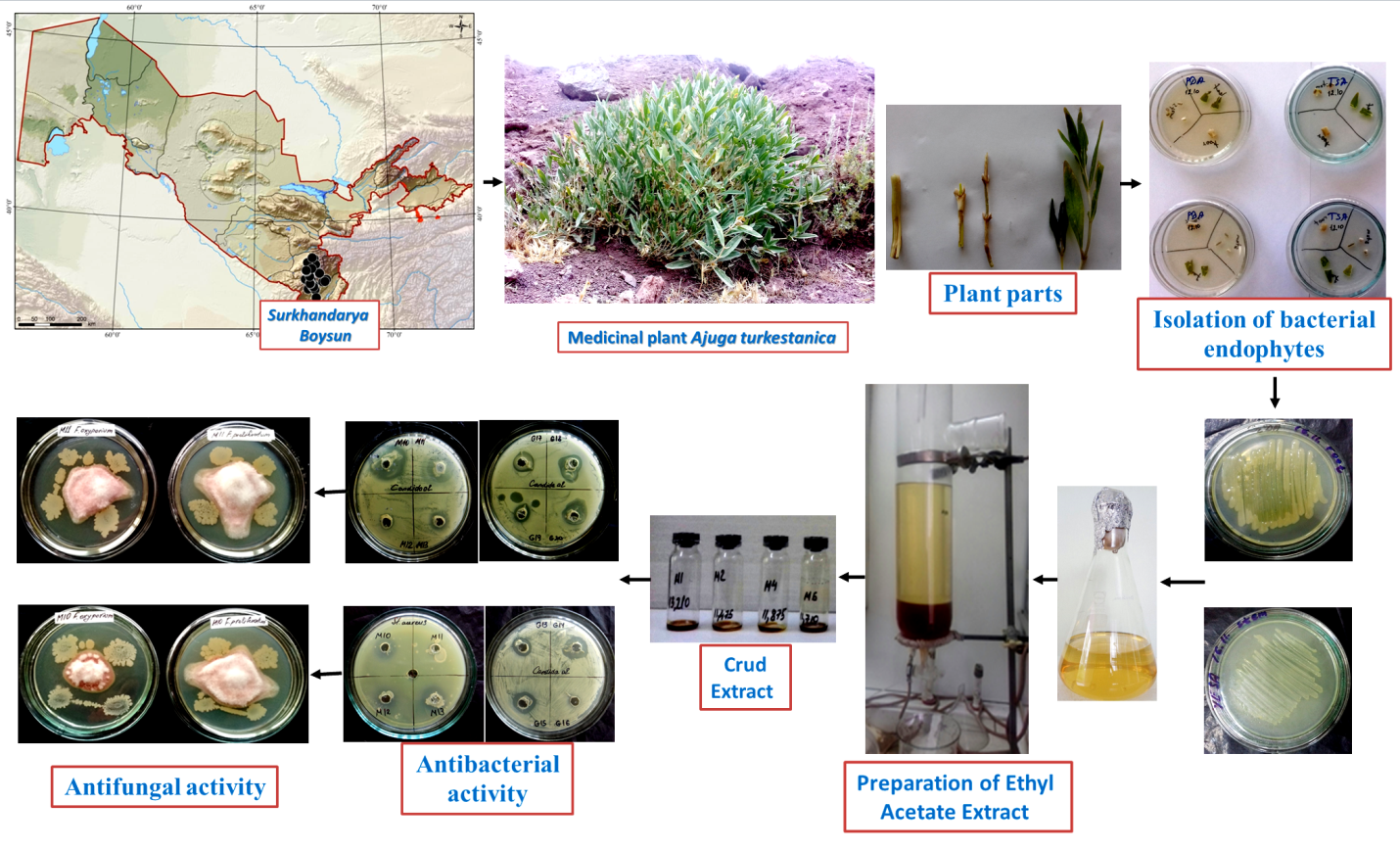